Data-Based Decision Making
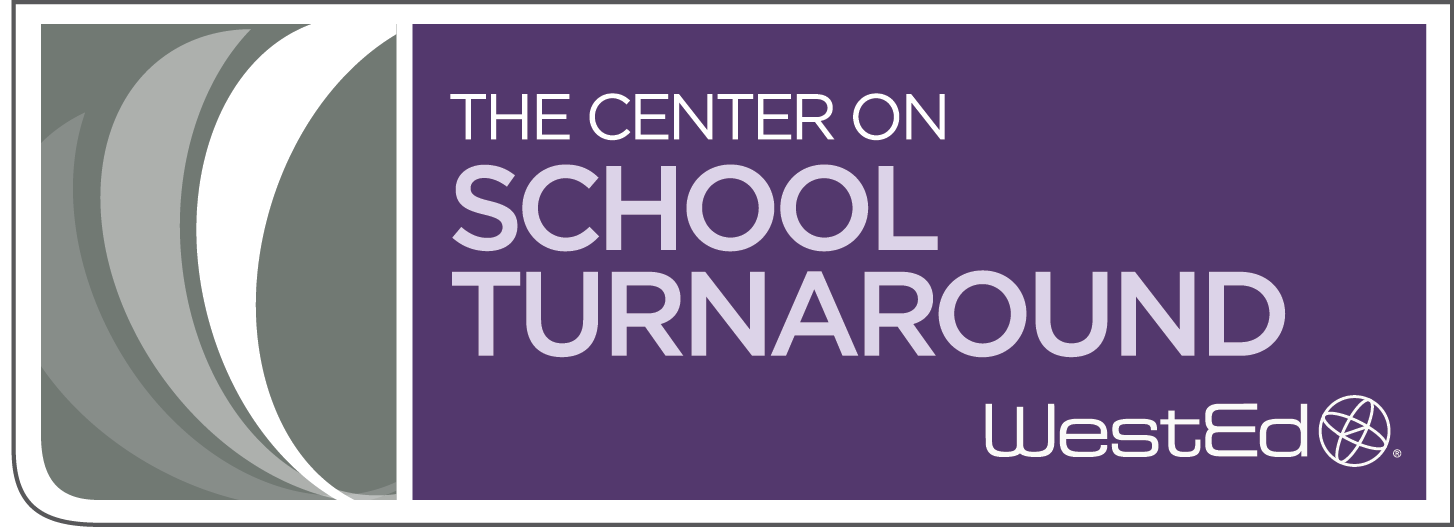 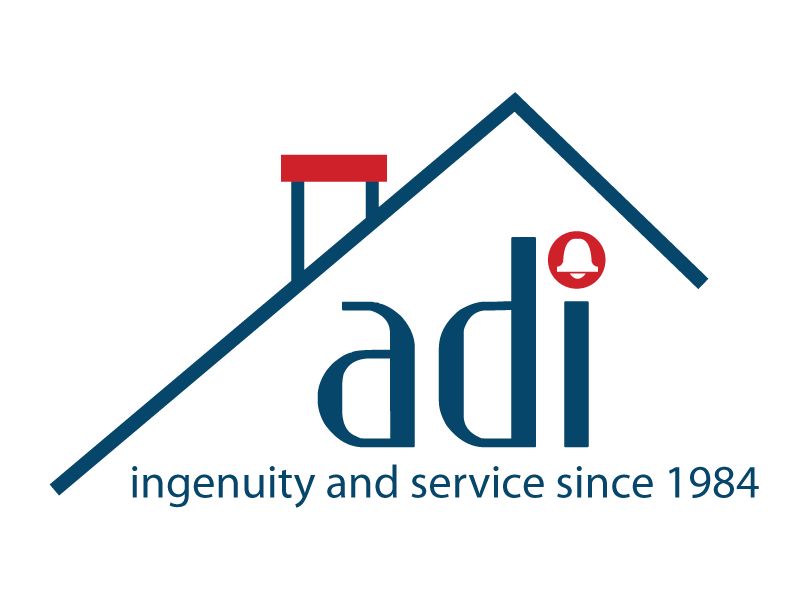 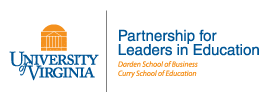 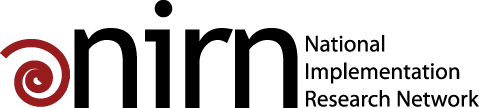 WHAT IS DATA-BASED DECISION MAKING?
2
PURPOSE OF DATA-BASED DECISION MAKING
3
ROLE OF INFORMATION
4
[Speaker Notes: Develop a Plan:
Goal setting and problem identification based on data

Implement:
Opportunity to gather data
Drives everyday decisions (staffing, PD)

Assess:
Review decisions
Identify what’s working and for whom

Act:
Stay the course
Decide when to make changes]
RURAL CONTEXT AND THE ROLE OF SEA’S
5
[Speaker Notes: Types of Data:
What are the goals?
What story are we seeking to tell and understand?
What are the data points needed?

Frequency of Collections:
When is the data available?
How often will it need to be collected?

How to Use Data:
Why is the data important?
What does the data say?
How does the data relate to the story being told or what we are trying to understand?
What plan do we put in action to match what we are learning from the data?

Systems to Create Continuous Feedback:
When and how often do we repeat the process?
When and how often do we access data and decisions that arose through the process?
How do we share what we are learning?]
SEA’S AND RURAL SCHOOLS
6
[Speaker Notes: Manage Performance/Monitoring:
Emphasizing the role of data in monitoring by reviewing information
Developing processes that highlight data decisions

Communications:
Assist schools/districts in helping to share information with stakeholders including their roles  (i.e. teachers and parents)
Assist schools/districts in communicating plans
Assist in helping schools/districts understand patterns

Share for Promising Efforts:
Assist in sharing across schools in any given districts or across districts.
Create peer learning opportunities]